MIS2502: Data and Analytics
The Things You Can Do With Data
Jeremy Shaferjeremy@temple.eduhttp://community.mis.temple.edu/jshafer
Data versus information
Data
Information
Discrete, unorganized, raw facts
The transformation of those facts into meaning
[Speaker Notes: Data becomes information when we add context, relationship and summary.]
Examples of Data
?
[Speaker Notes: What do we need to add to "Quantity Sold" to turn it into Information?]
So then how do companies turn data into information?
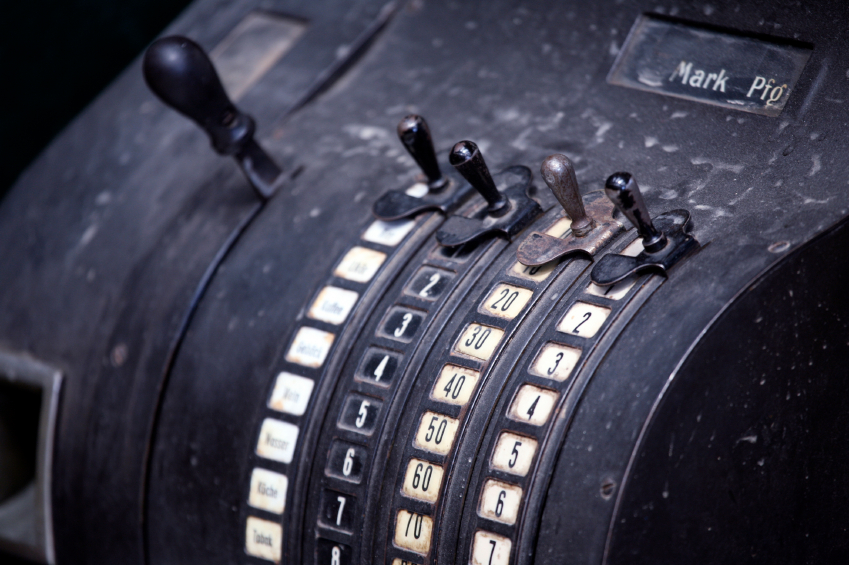 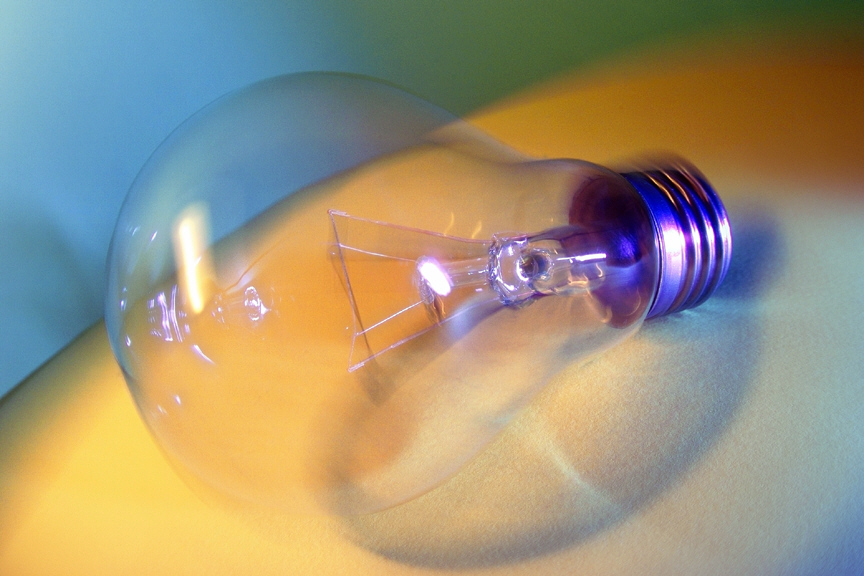 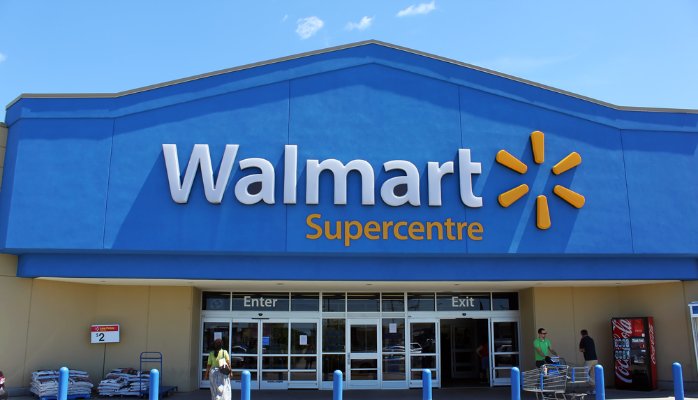 Example: 
Walmart
Social Genome project
Increase effectiveness of advertising on social networks
Predict what people want to buy, based on their conversations with friends
Own search engine Polaris
use sophisticated semantic analysis to work out what a customer wants
https://www.linkedin.com/pulse/big-data-walmart-future-retail-bernard-marr
https://www.projectpro.io/article/how-big-data-analysis-helped-increase-walmarts-sales-turnover/109#toc-5https://techcrunch.com/2012/08/30/in-battle-with-amazon-walmart-unveils-polaris-a-semantic-search-engine-for-products/
Example: Netflix
Predict viewing habits 
Find the next smash-hit series.
e.g. House of Cards, Orange is the New Black
Personalize promotions
Account for 1/3 of peak-time internet traffic in the US.
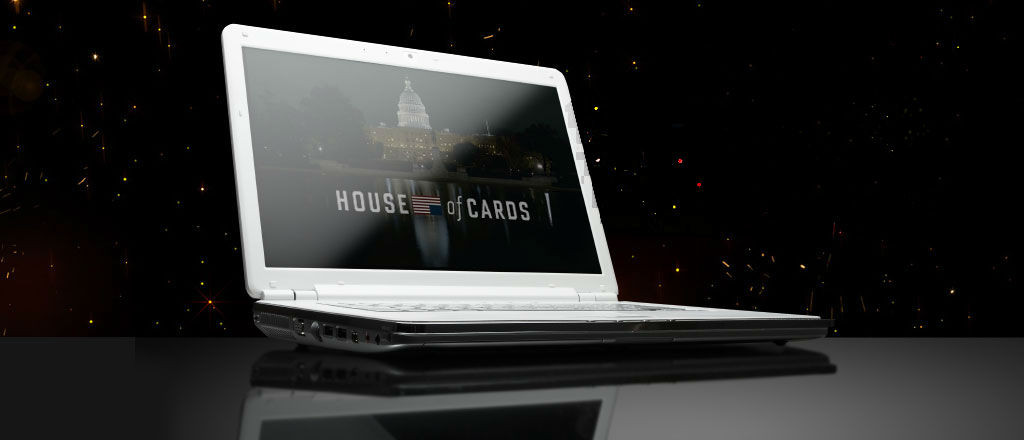 “The foundation of the streaming business was analytics.”  
–Dave Hastings
http://knowledge.wharton.upenn.edu/article/how-data-analytics-is-shaping-what-you-watch/
https://www.linkedin.com/pulse/amazing-ways-netflix-uses-big-data-drive-success-bernard-marr
https://blog.kissmetrics.com/how-netflix-uses-analytics/
Q: Your Own Example?
Q: What are some common approaches to turning data into information?